السد العالى
تفتكروا أية اللى هيحصل لو السد العالى اتهد !!
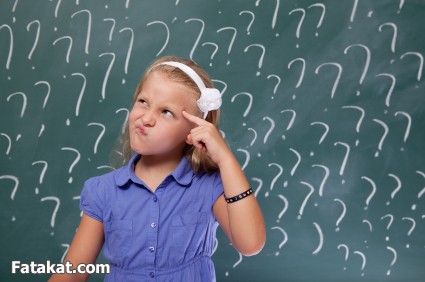 1- أزمة مياة
1- أزمة مياة
2- أزمة كهرباء
1- أزمة مياة
2- أزمة كهرباء
3-أزمة سياحية
1- أزمة المياة
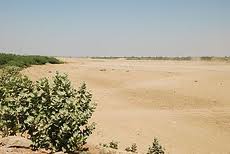 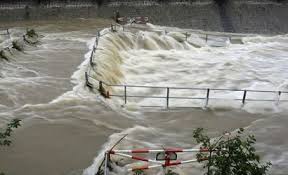 2- أزمة كهرباء
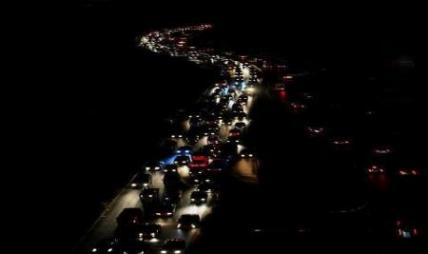 هيحصل وقتها مصائب بشعة
أزمة السياحة
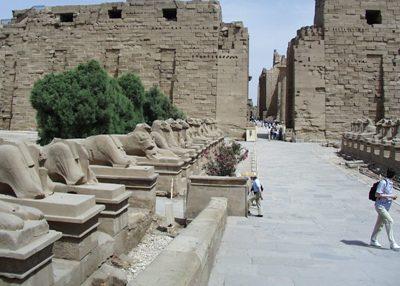 بعض الحلول لحل هذة المشاكل
بعض حلول أزمة المياة
1- تحلية مياة البحر
2- أستخدام بحيرة ناصر 
3- أستيراد الثلج من الخارج
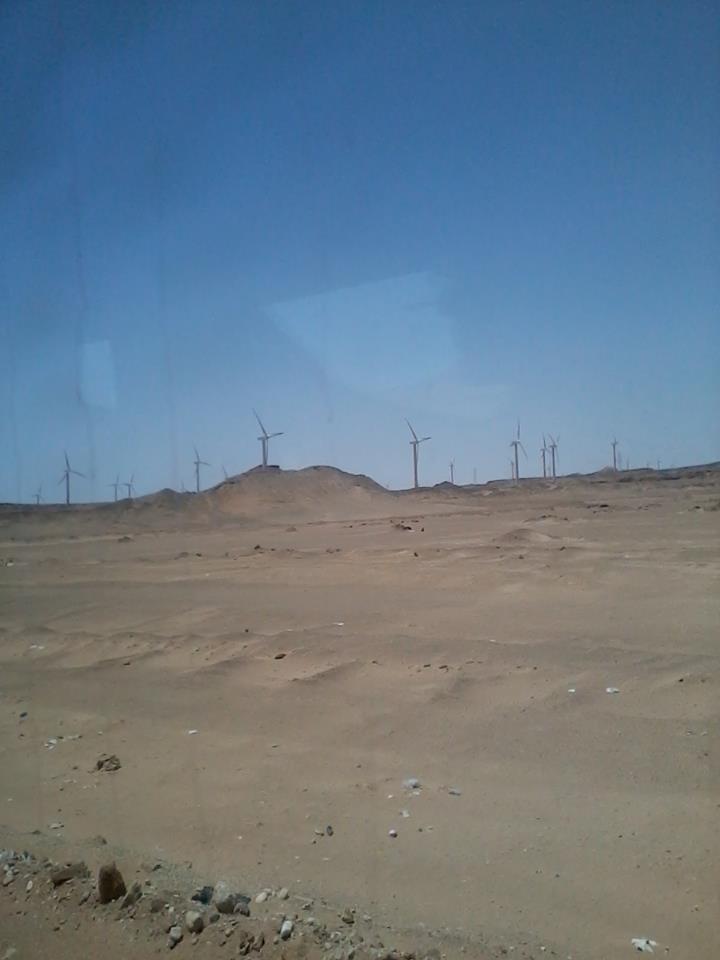 بعض حلول أزمة الكهرباء
1- أستخدام طاقة الرياح
2- أستخدام الطاقة الشمسية
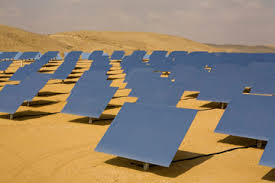 بعض حلول أزمة السياحة
1- 
2-
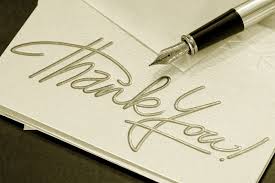